XV летняя сессия лидеров студенческого самоуправления профессиональных образовательных организаций
Социальный проект “Чистый берег – чистой реке”
Проект разработали
жители города-государства   
“Молодежь Прибайкалья”
Байкальск 2018 г.
Проблема
Загрязнённый берег реки Харлахта в районе 4-го квартала г. Байкальска
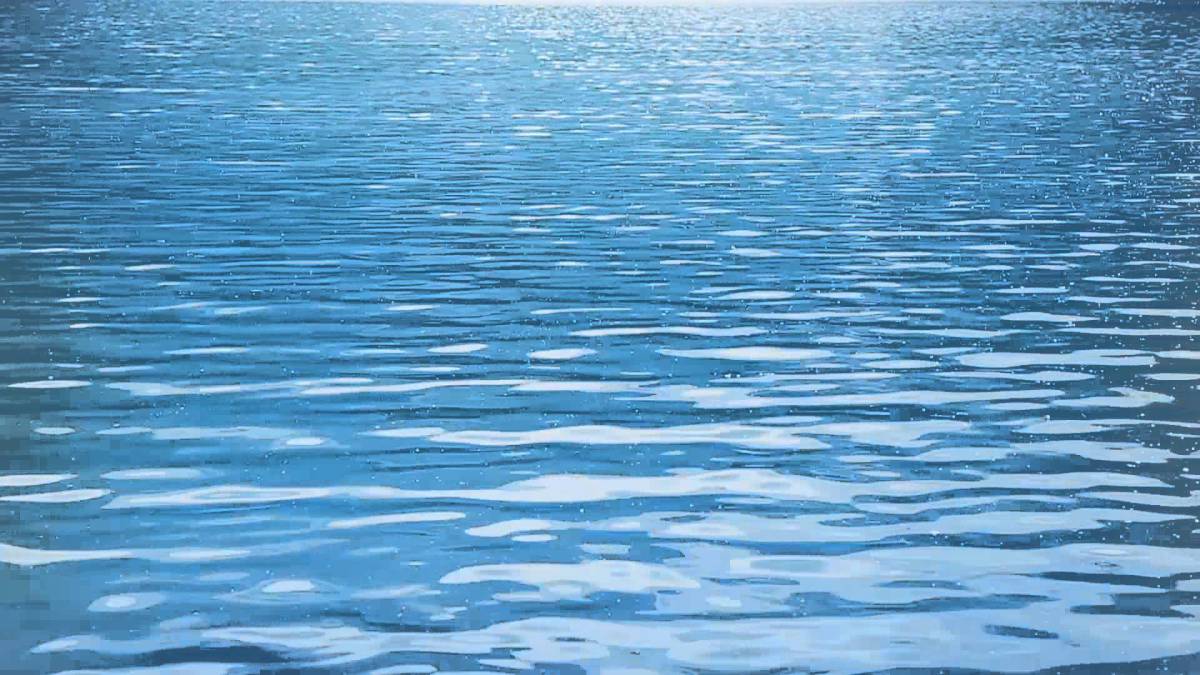 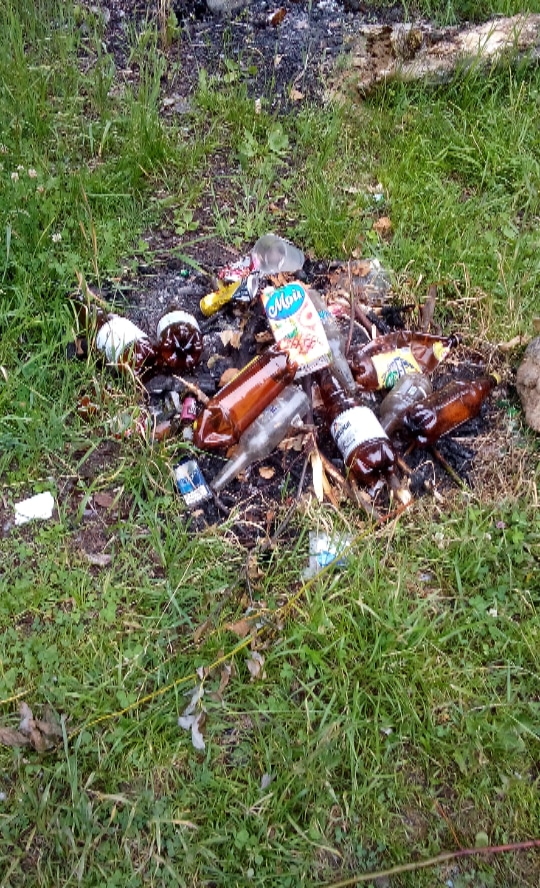 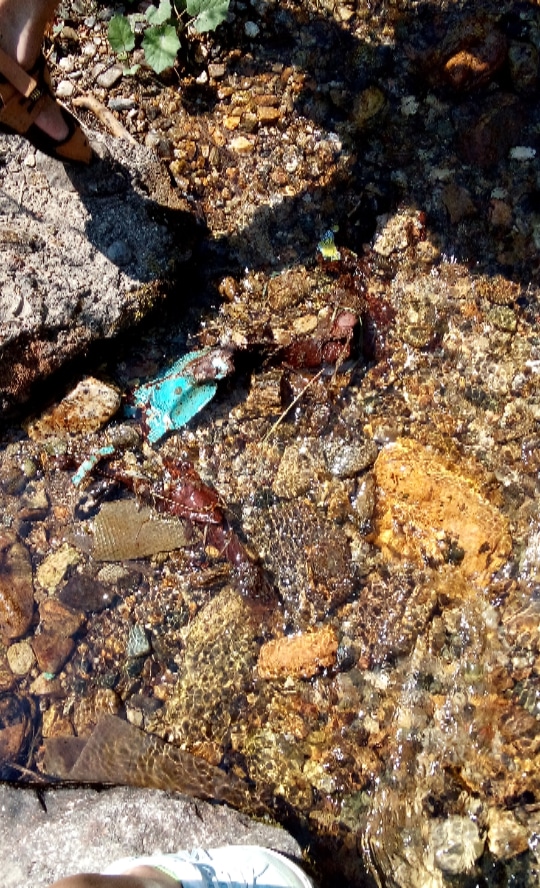 Цель
	Очистка берега реки Харлахта площадью 250 метров в г.Байкальске

Задачи
Сформировать инициативную группу для реализации поставленной проблемы
подготовить материалы для проведения социального проекта
убрать побережья реки Харлахта от мусора
подготовить отчёт о проделанной работе
План
Риски
Процесс реализации проекта
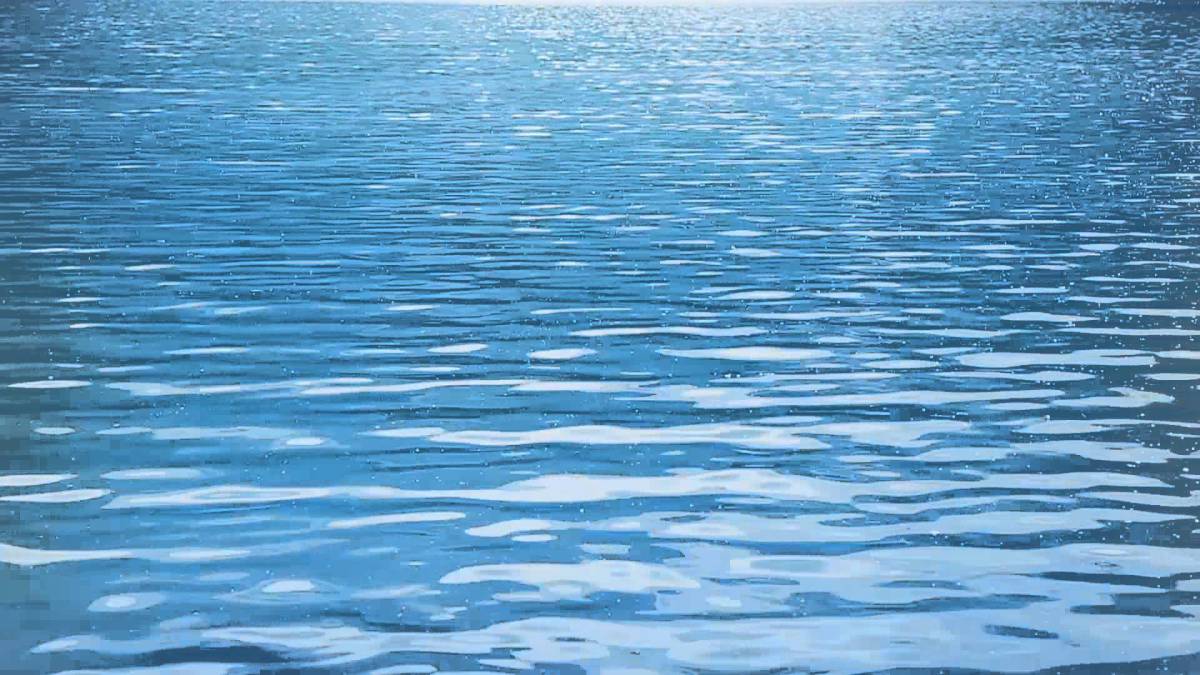 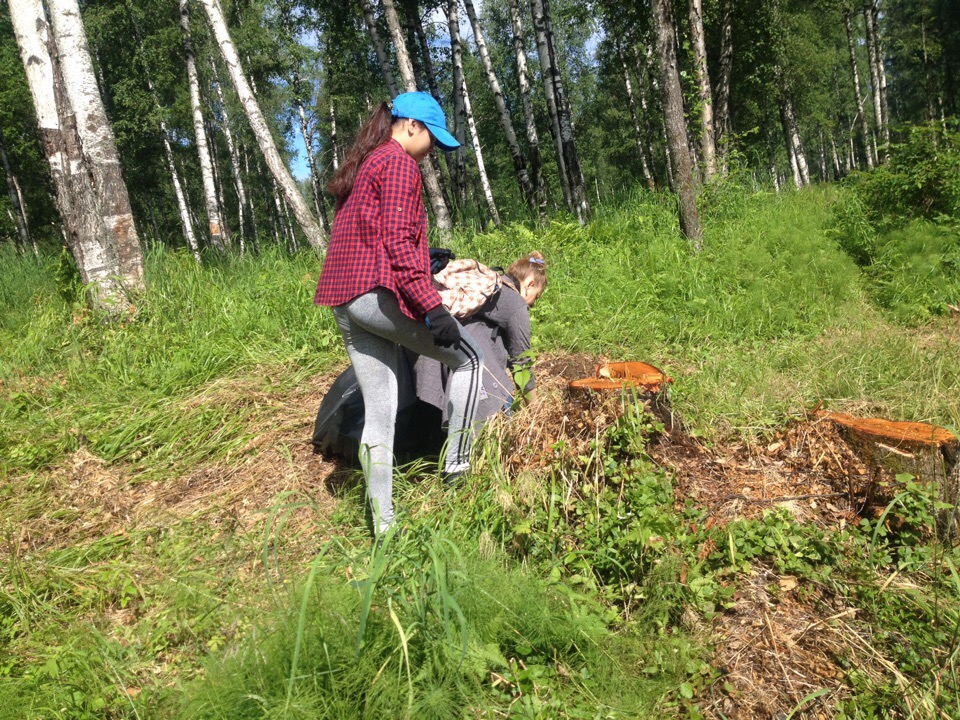 Процесс реализации проекта
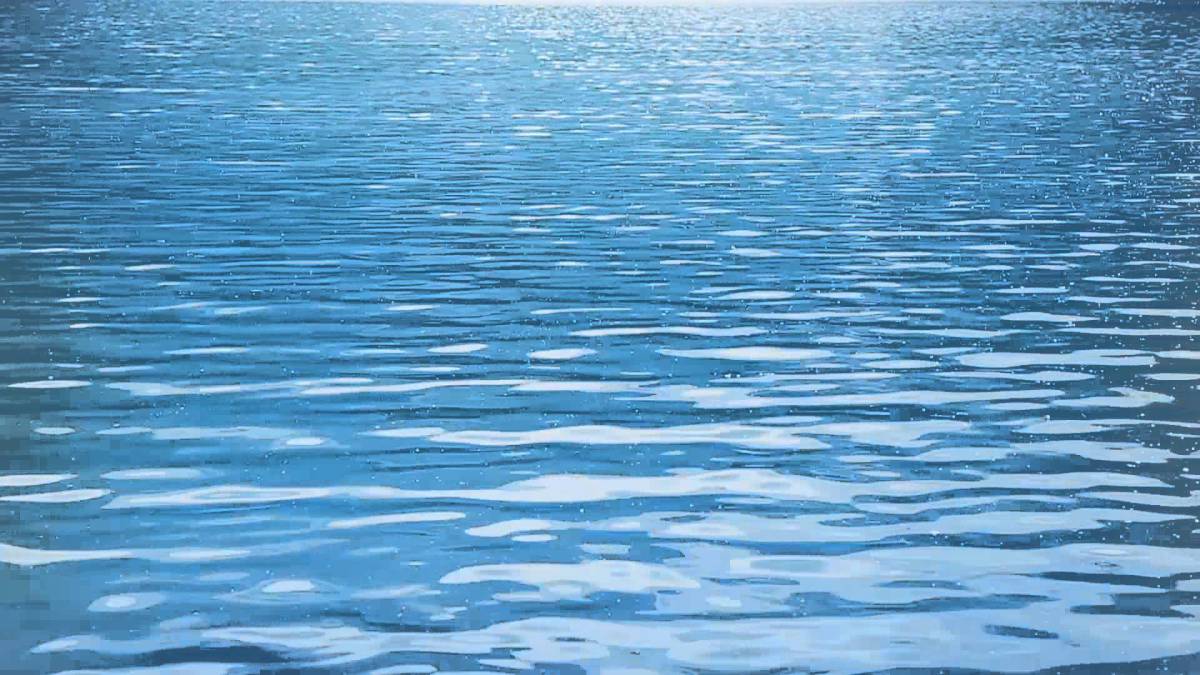 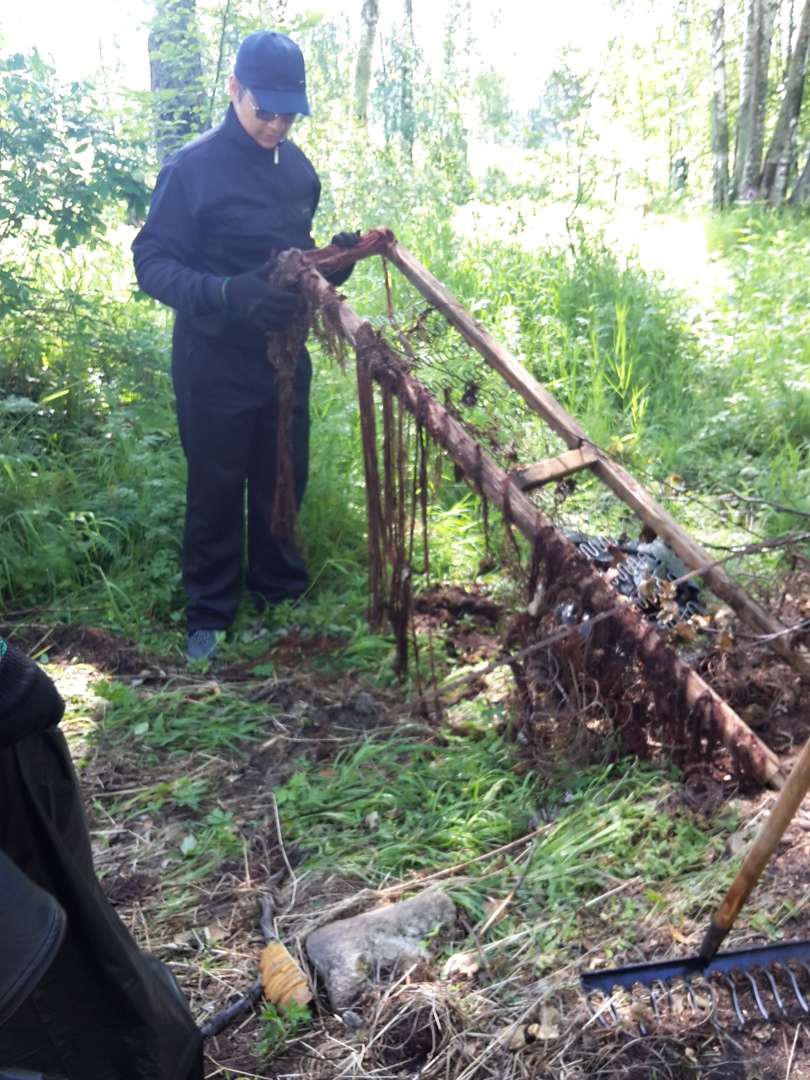 Процесс реализации проекта
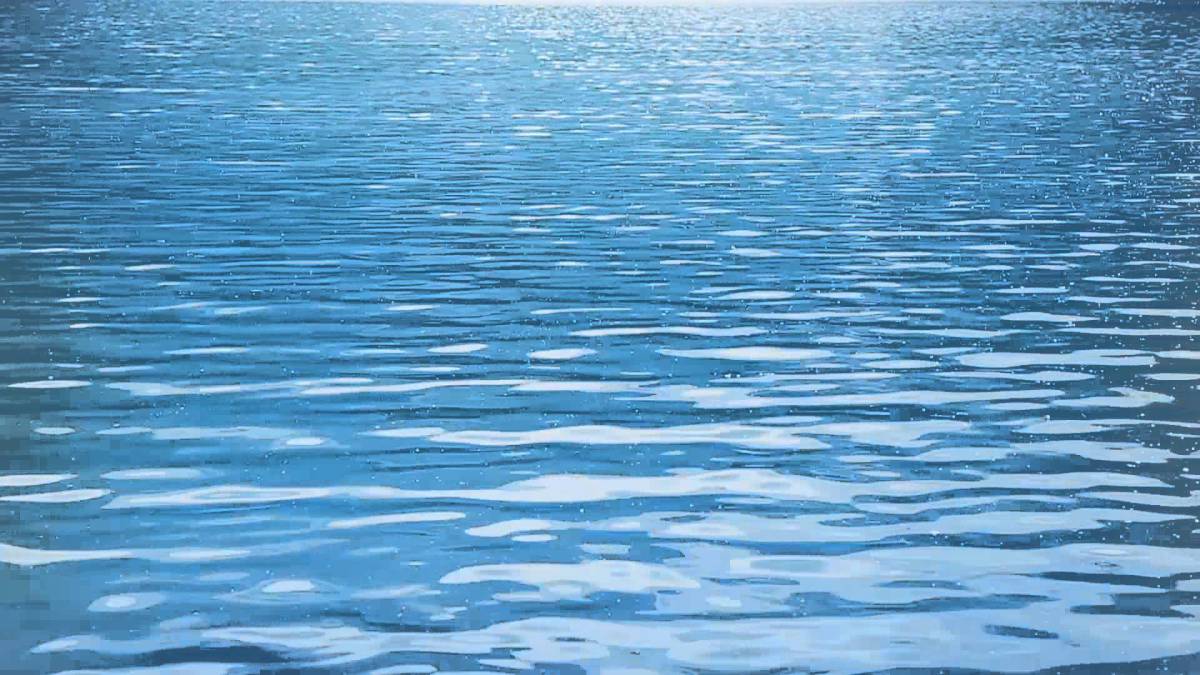 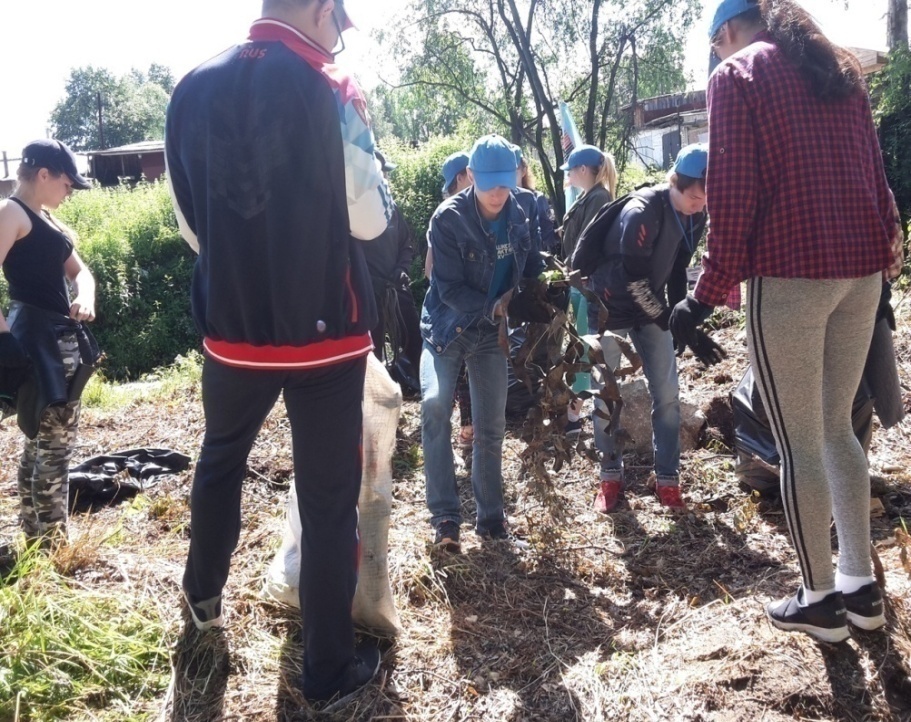 Показатели эффективности проекта
Результаты работы
СТАЛО
БЫЛО
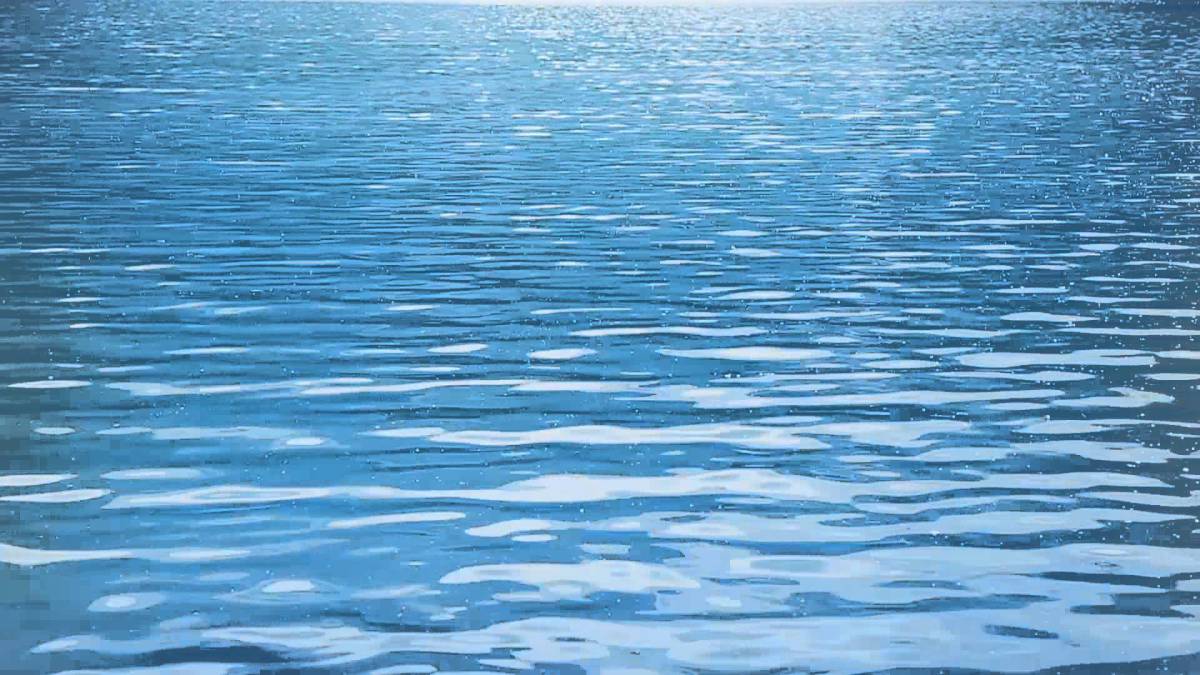 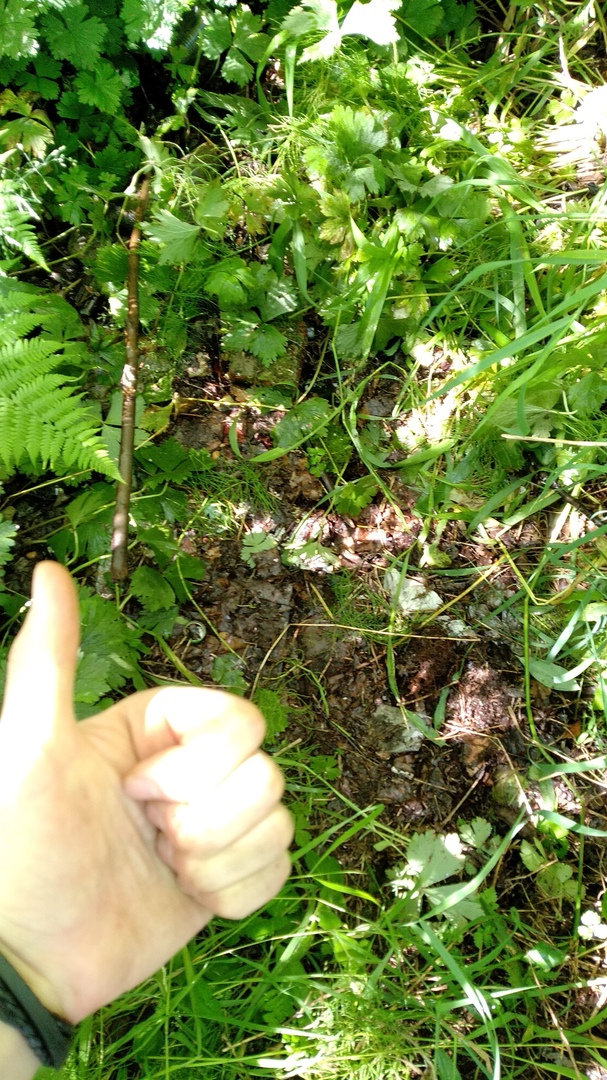 Результаты работы
БЫЛО
СТАЛО
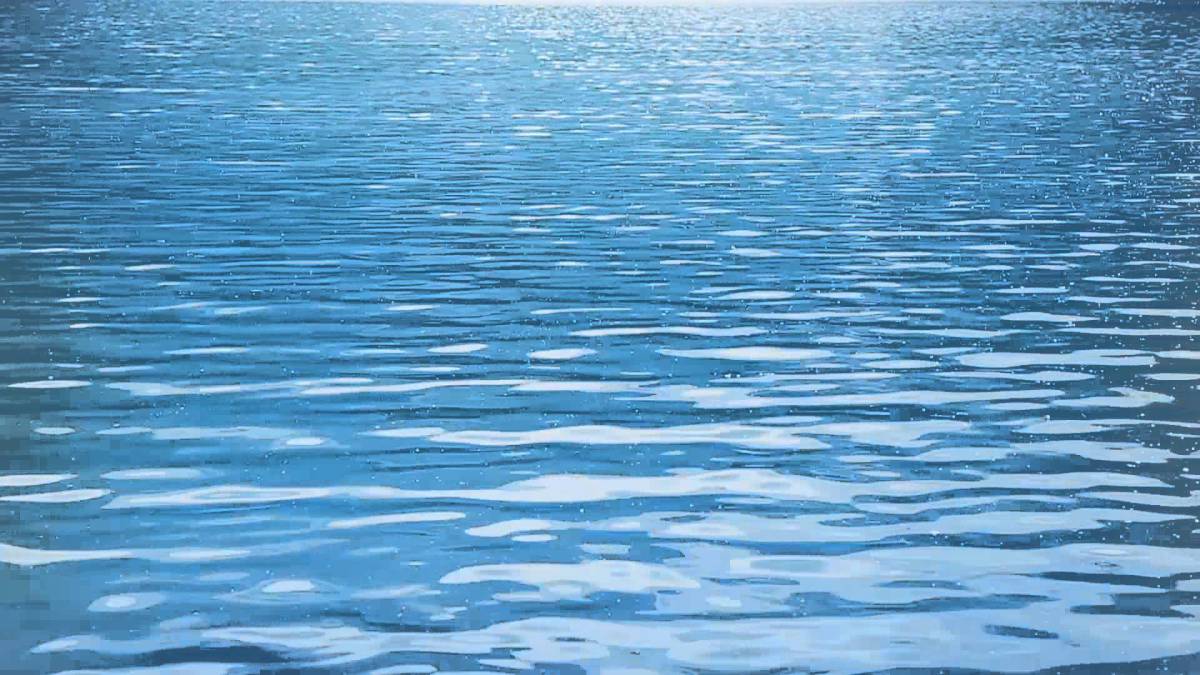 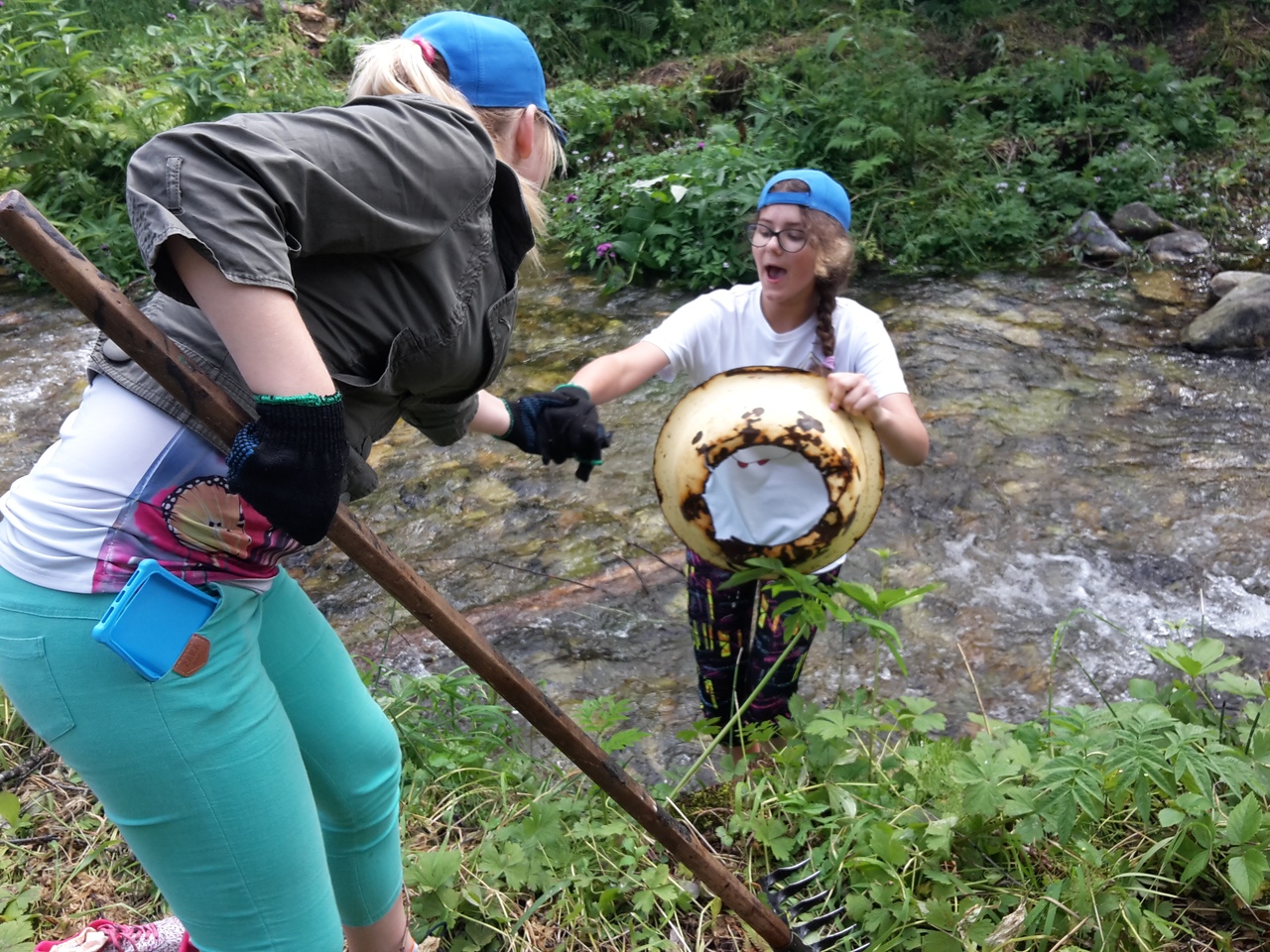 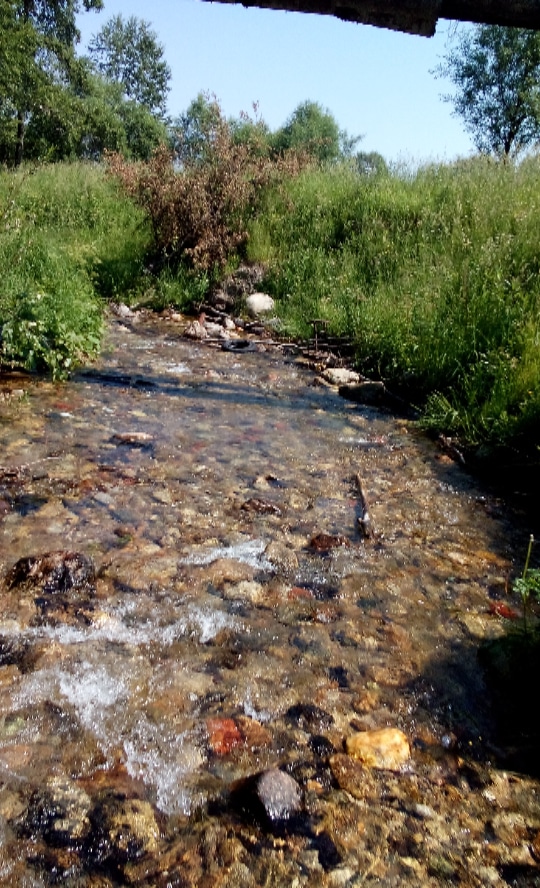 Молодёжь Прибайкалья
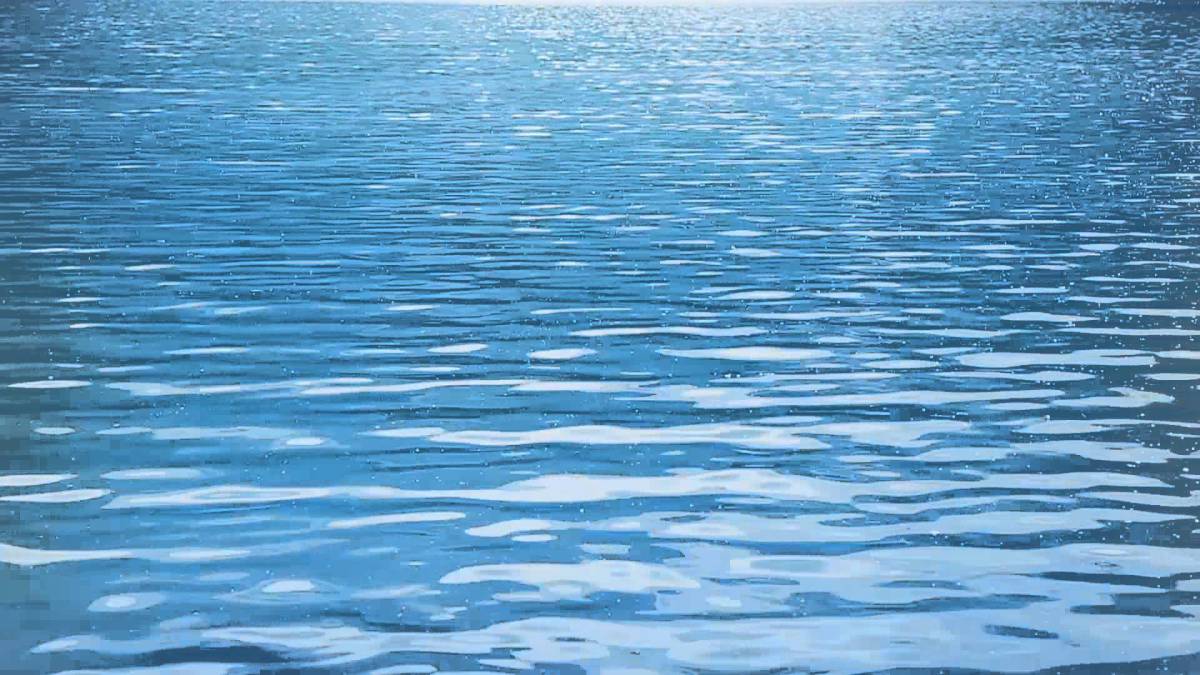 С вопросами обращаться к Кравчуку Егору- 89149340081 , Лапшакову Алексею